The 23rd  International Electronic Conference on Synthetic Organic Chemistry
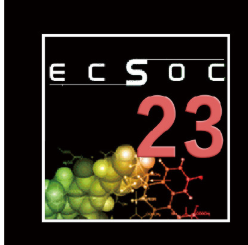 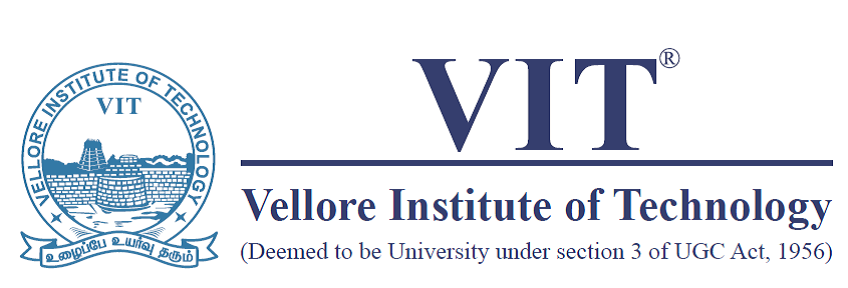 Microwave assisted synthesis and its cytotoxicity study of 4H-pyrano[2,3-a]acridine-3-carbonitrile intermediate: Experiment design for optimization using Response Surface Methodology
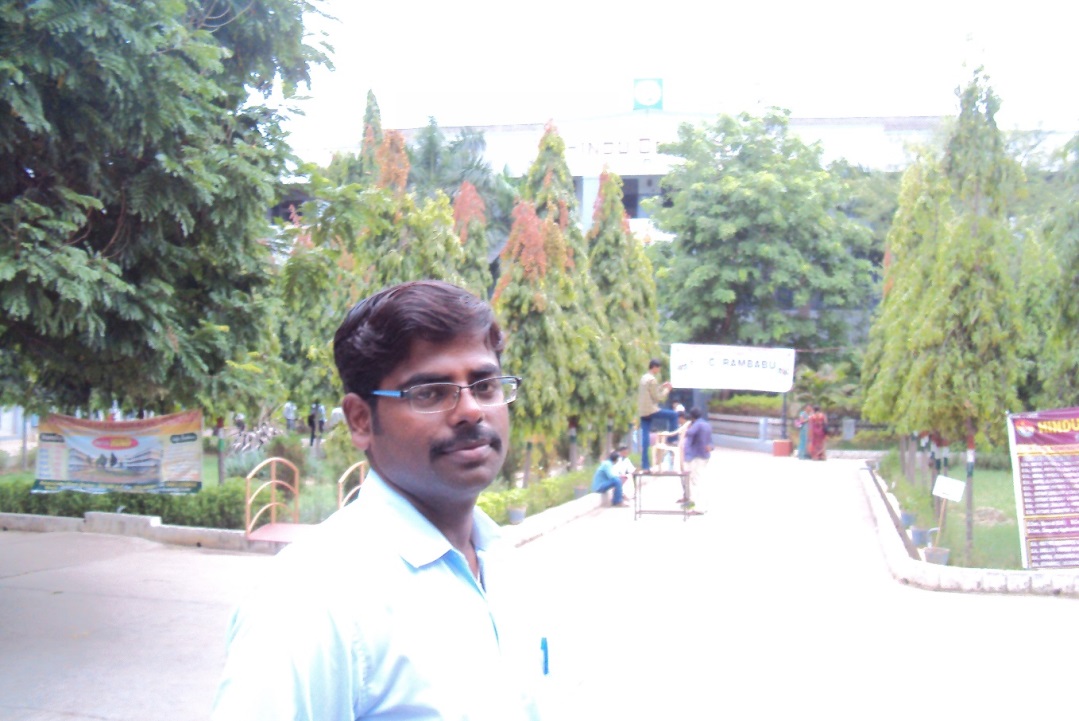 by
Dr. S. Mohana roopan
Assistant Professor (senior),
Department of Chemistry,
Chemistry of Heterocycles & Natural products Research Laboratory,
School of Advanced Science, 
Vellore Institute of Technology,
Vellore.
Email:  mohanaroopan.s@vit.ac.in
15/11/2019 to 15/12/2019
Introduction
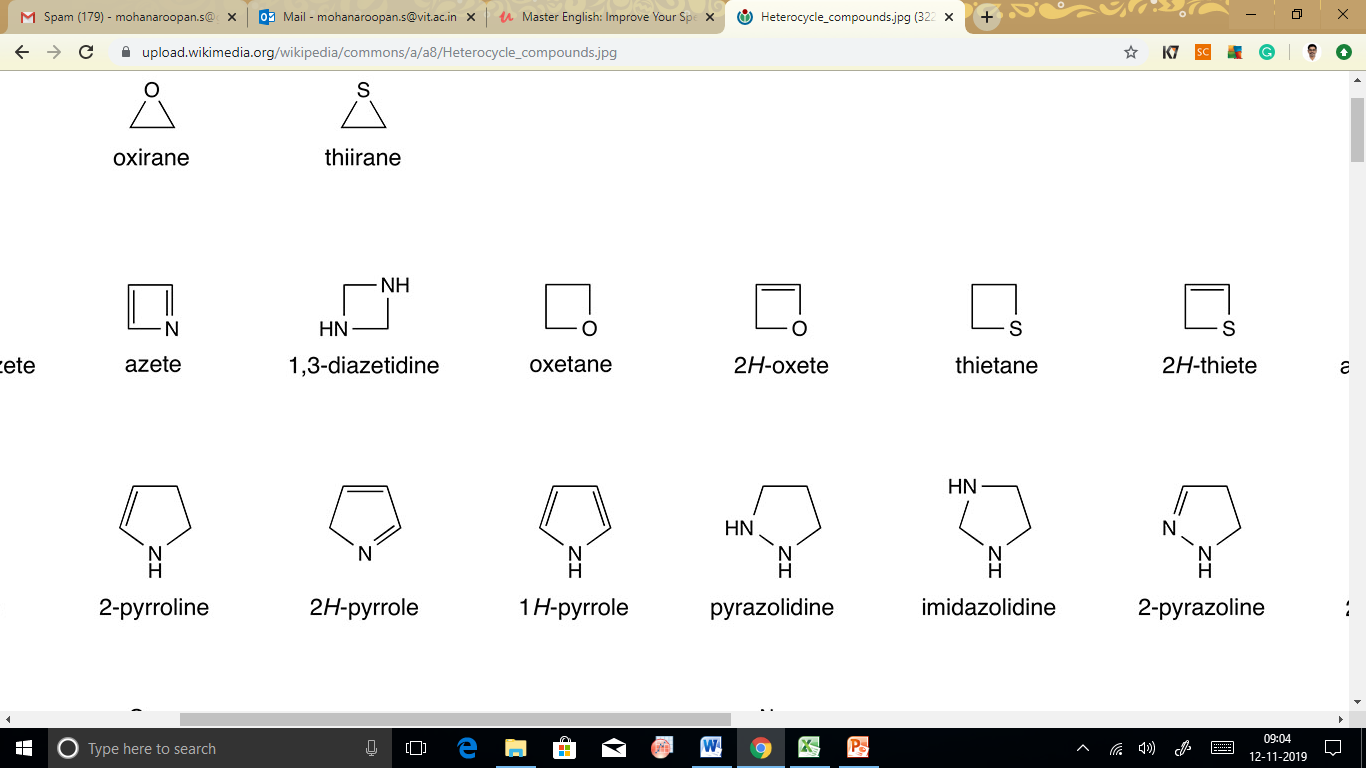 Heterocycles – Cyclic compounds with 2 different atoms.
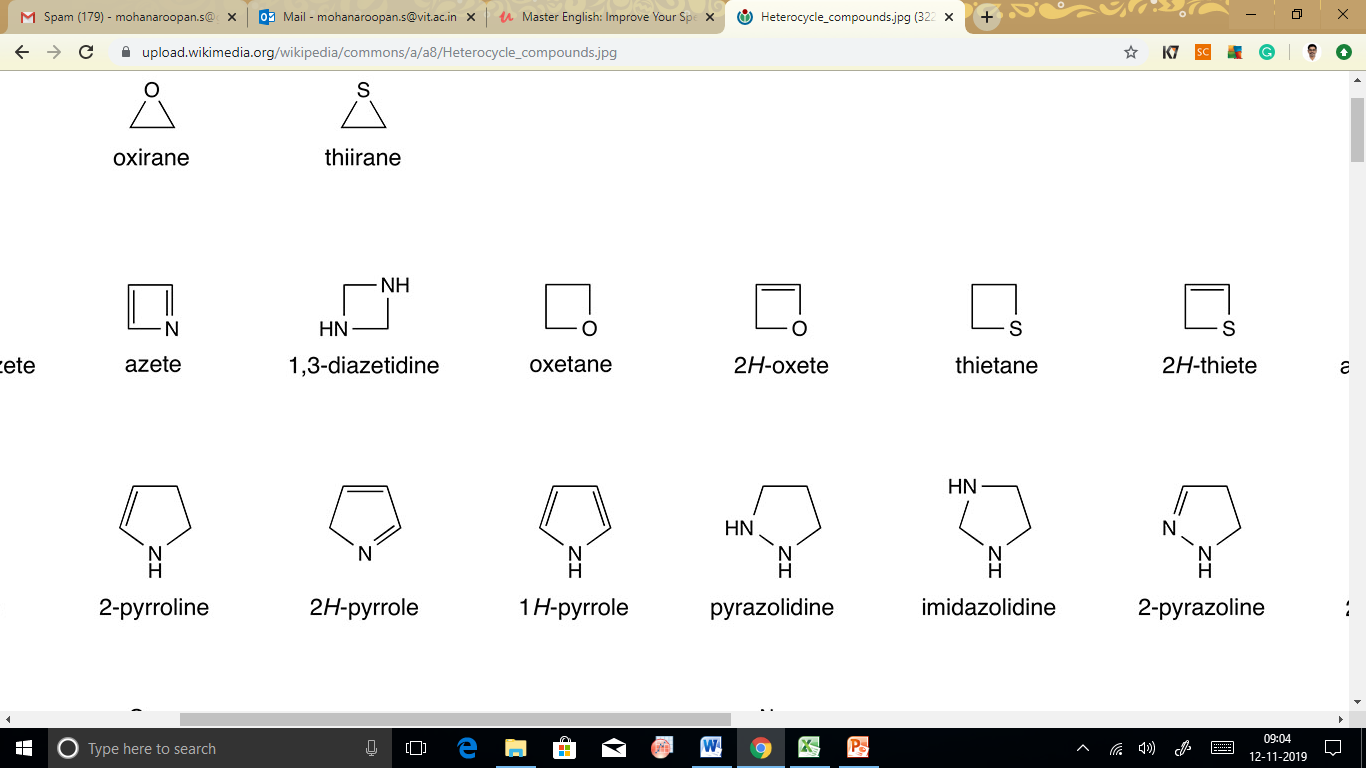 Nitrogen heterocycles – Nitrogen atom present in the cyclic ring
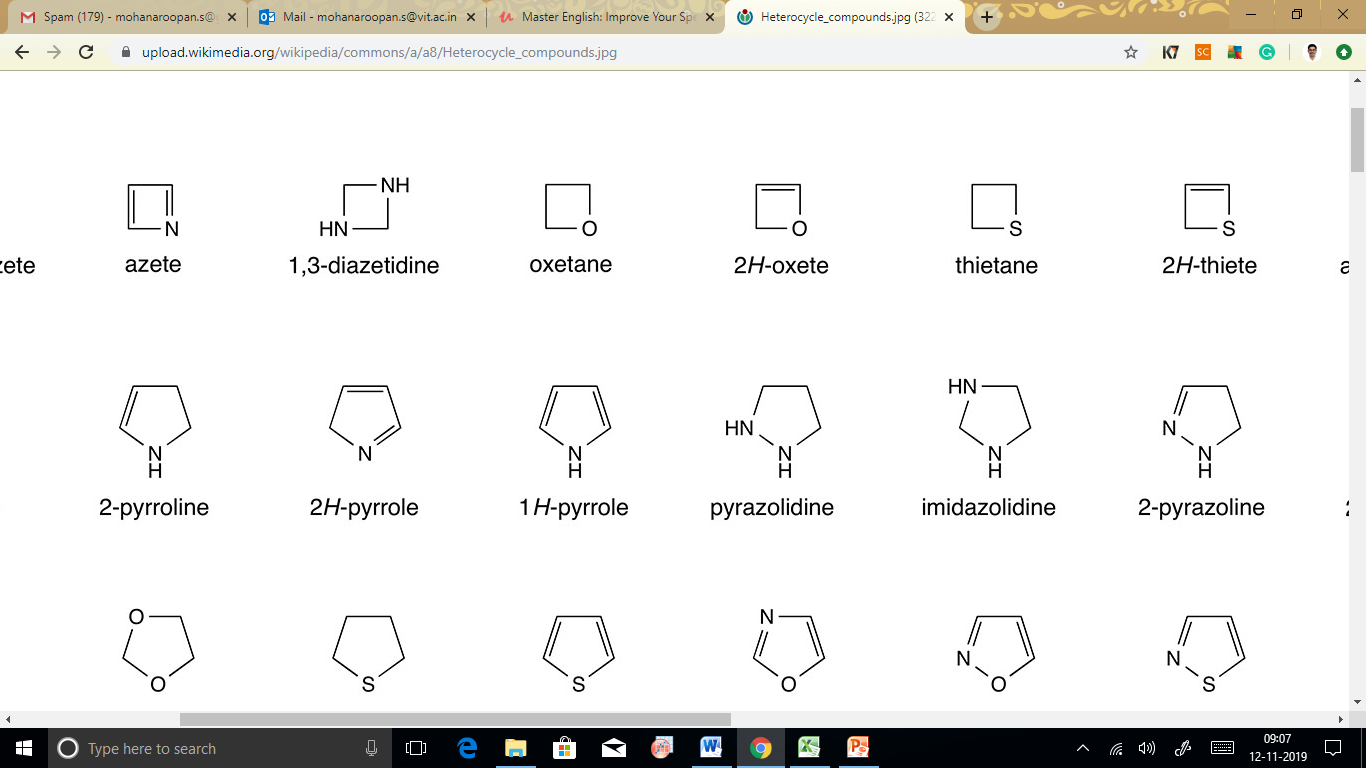 12-Nov-19
2
Importance of heterocyclic compounds
Heterocycles
Mukhtyar. S. Saini et al., A  review: biological significances of heterocyclic Compounds. IJPSR. 2013, 4(3), 66-77.
11/12/2019
3
Pyrane
Vitaly A. Osyanin  et al., Tetrahedron 68 (2012) 5612-5618
11/12/2019
4
RSM (Response Surface Methodology)
Response Surface Methodology (RSM) is useful for the modeling and analysis of programs.
Explores the relationships between several explanatory variables and one or more response variables.
Help to better understand and optimize your response.
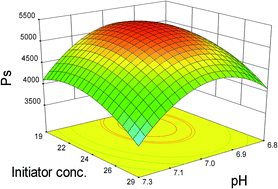 11/12/2019
5
Literature review
Fathy A.E. et al., Synthesis and antimicrobial evaluation of naphtho[2,1-b]pyrano[2,3-d]pyrimidine and pyrano[3,2-e][1,2,4]triazolo[1,5-c]pyrimidine derivatives.
Acta. Pharm.,54, 13–26, 2004
Vyas D.H. et al., Synthesis and antimicrobial activity of  some new cynopyridine and cynopyranes towards mycobacterium and other microorganism.
In. J. Chem., 48, 833-839, 2009
Magedov I.V. et al., Structural simplification of bioactive natural products with multicomponent synthesis. 4. 4H-Pyrano-[2,3-b]naphthoquinones with anticancer activity
6
Bioorg. Med. Chem. Let., 22, 5195–5198, 2012
Synthesis of  2-amino-10-chloro-4-(3,4-dimethoxyphenyl)-	 12-phenyl-5,6-dihydro-4H-pyrano[2,3-a]acridine-3-carbonitriles
11/12/2019
7
Mechanism of the reaction
11/12/2019
8
RSM optimization of pyrane derivatives (3 a-f)
Experimental analysis of the CCD model 3a-f
12-Nov-19
9
12-Nov-19
9
RSM optimization of pyrane derivatives (3 a-f)
Analysis of Variance (ANOVA)
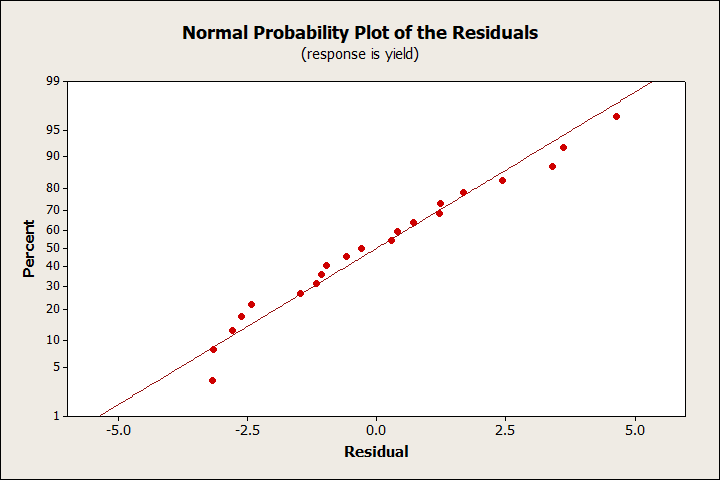 R2 = 0.948
Quadratic Polynomial  Equation
Yield = 89.58 + 4.619 Time     	+ 1.08 Wattz + 5.61 Temp - 	3.59 Time*Time  -	 5.96 Wattz*Wattz - 	10.70 Temp*Temp 	+ 2.43 Time*Wattz - 	1.49 Time*Temp - 	6.01 Wattz*Temp
12-Nov-19
10
12-Nov-19
10
Summary of synthesized pyrane derivatives (4.1a-f)
12-Nov-19
11
LC-Mass of 2-amino-10-chloro-4-(3,4-dimethoxyphenyl)-12-phenyl-5,6-dihydro-4H-pyrano[2,3-a]acridine-3-carbonitrile (3b)
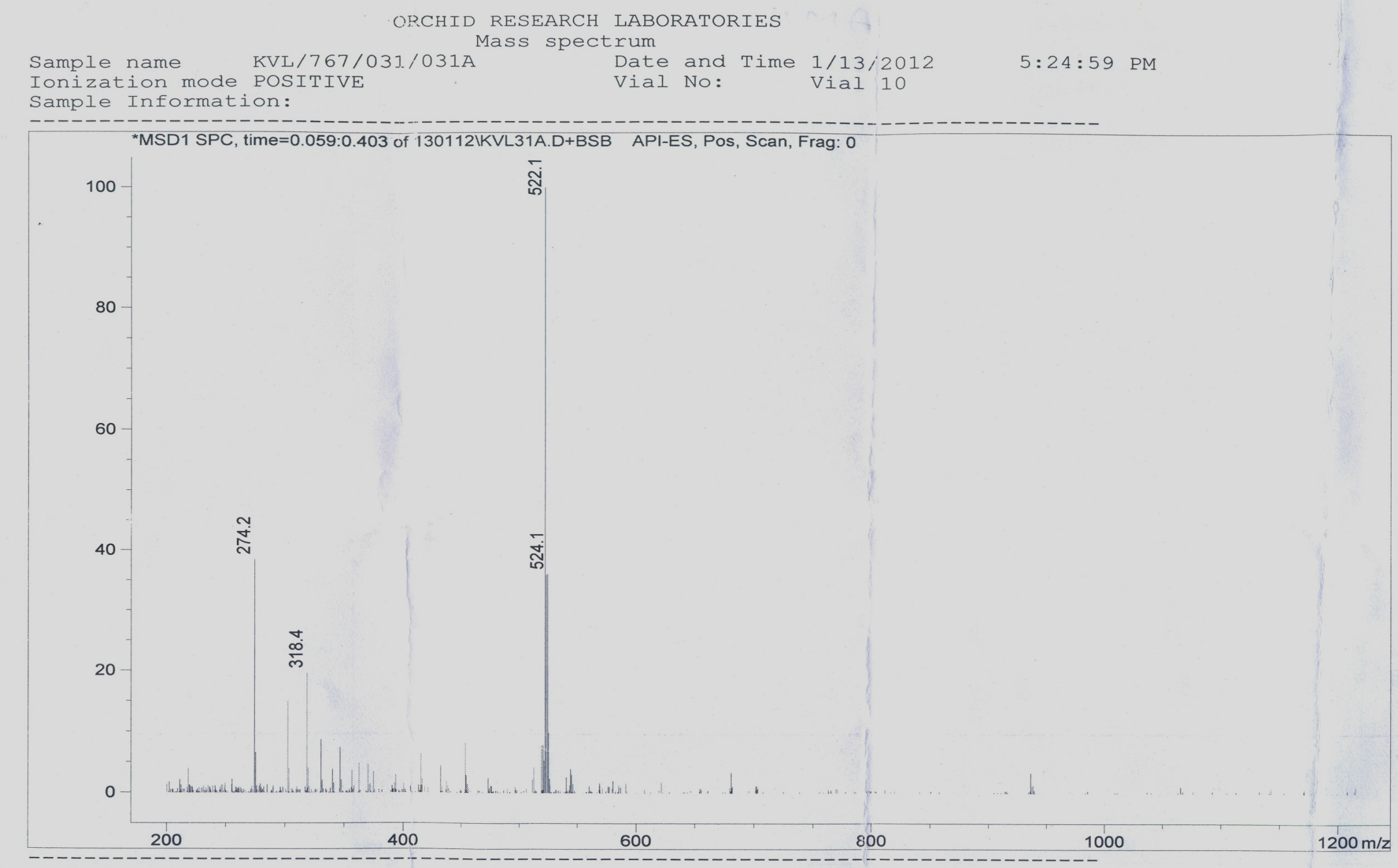 11/12/2019
12
Kamdar et al., 2011
HCOOH/reflux
Eshghi et al., 2011
SOCl2/DMF
NaN3/DMF
J Banothu et al., 2013
H2NCHO/reflux
SOCl2/AcOH
McCoy et al., 2010
N2H4 H2O/ethanol
NH2CONH2/ethanol
NH2CSNH2/ ethanol
12-Nov-19
13
A. R. Saundane et al., 2013
Cytotoxicity study
Discovery of synthetic drugs with potential anti cancer activity is very initiative trend in various countries.

 HeLa cell line is an immortal cell line used most commonly in medical research.

MTT assay is widely used to measure cell escalation and  screening of anticancer drugs.

HDAC enzyme play crucial roles in various biological functions, including cell growth, differentiation, and apoptosis. 

Recent studies have utilized HDACs as a promising target enzyme in anticancer drug development.
12-Nov-19
14
Cell viability under concentration of 25 μ/L of synthetic compounds, 3a-f.
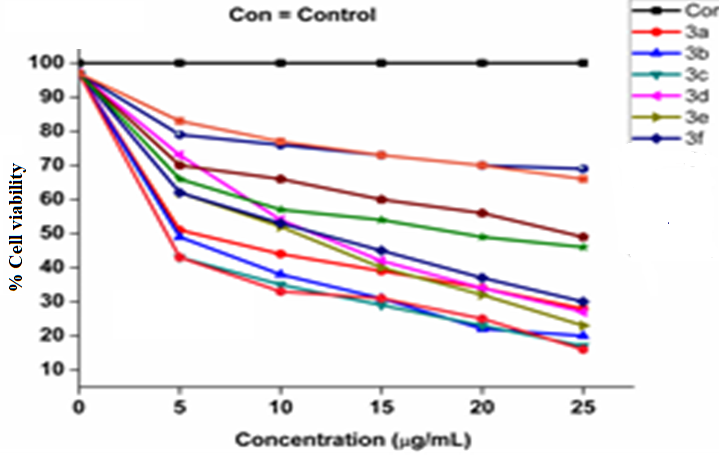 12-Nov-19
15
Dose-dependent inhibition of histone deacetylase enzyme activity by synthetic compounds (3a-f).
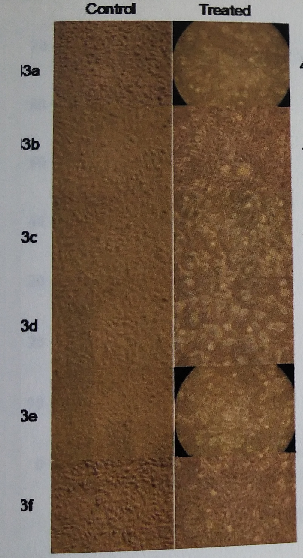 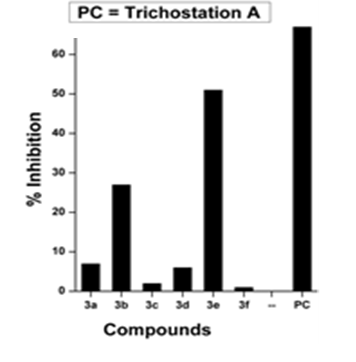 11/12/2019
16
Future plan :Synthesis of pyrane derivatives,  (4 a-e)
HCOOH/reflux
4 a
Pyrimidone
H2NCHO
4 b
17
11/12/2019
17
Conclusion
A series of novel Quinazalinone, Pyrimido, Pyrano compounds were synthesized.

All Synthesized derivatives were confirmed with FT-IR, ESI-MS, 1H and 13C NMR spectroscopic techniques.

Cancer cell line studies, Apoptosis studies and HDAC enzymatic activities of synthesized derivatives were carried out.
12-Nov-19
18
References
Al-Omran, F.; Mohareb, R.M.; El-Khair, A.A. Molecules. 2011, 16, 6129-6147. 
Bhattacharyya, P.; Pradhan, K.; Paul, S.; Das, A.R. Tetrahedron Lett. 2012, 53, 4687-4691. 
Dokmanovic, M.; Clarke, C.; Marks, P.A. Mol. Cancer. Res. 2007, 5, 981-989.
Khan, A.T.; Lal, M.; Ali, S.; Khan, M.M. Tetrahedron Lett.  2011, 52, 5327-5332.
Lingaiah, B.P.V.; Reddy, G.V.; Yakaiah, T. Synth Commun. 2004, 34, 4431–4437.
Pandey, G.; Singh, R.P.; Gary, A.; Singh, V.K. Tetrahedron Lett. 2005, 46, 2137–2140.
Roopan, S.M.; Bharathi, A.; Palaniraja, J.; Anand, K.; Gengan, R.M. RSC Advances. 2015, 5, 38640-38645.
Williams, D.R.; Heidebrecht, R.W. J. Am. Chem. Soc. 2013, 125, 1843–1850.
Xu, W.; Huang, H.C.; Lin, C.J.; Jiang, Z.F. Bioorg. Med. Chem. Lett. 2010, 20, 3084-3088.
Yang, Y.; Haung, Y.; Qing, F.L. Tetrahedron Lett. 2013, 29, 3826-3830.
 Zahonero, B.B.; Parra, M. Mol Oncol. 2012, 6, 579-589.
 Roopan, S.M.; Bharathi, A.; Al-Dhabi, N.A.; Arasu, M.V.;  Madhumitha, G. Sci Rep.  2017, 7, 39753.
11/12/2019
19
Acknowledgement
I would like to express my deepest thanks to my students  for their support .
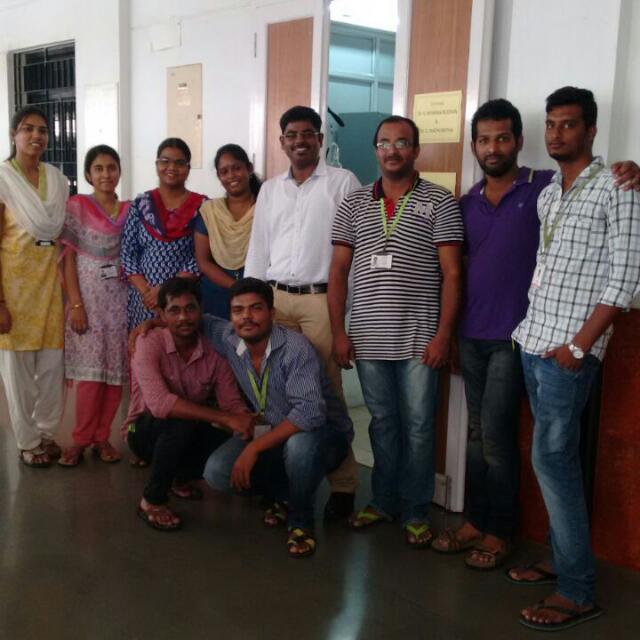 11/12/2019
20
Thank you
11/12/2019
21